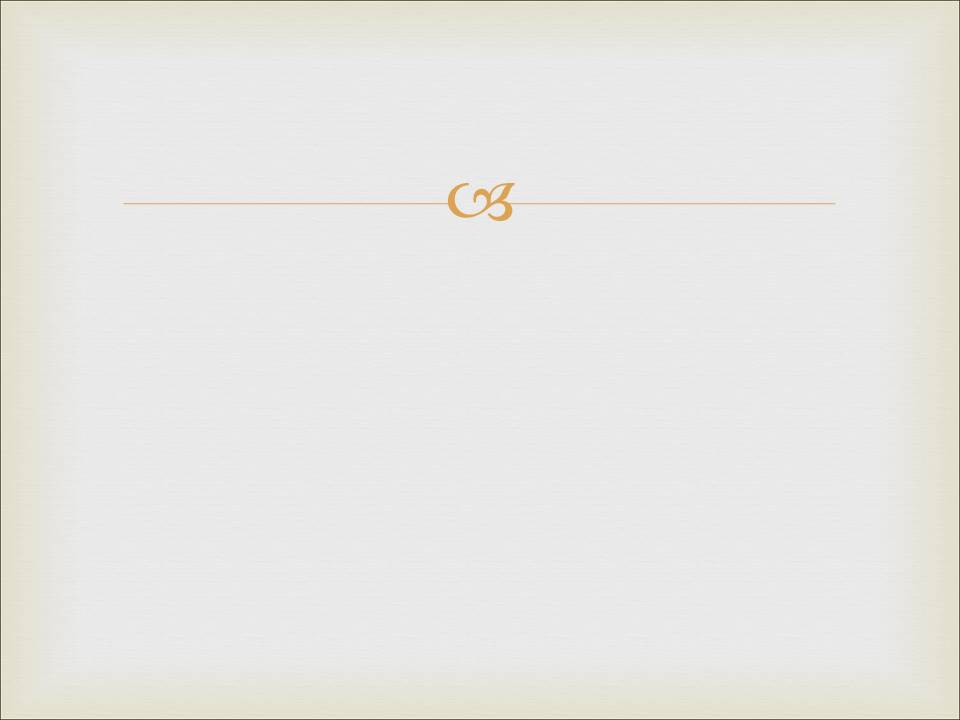 Проверка истинности мировоззрений
Как объяснить факт существования вселенной?
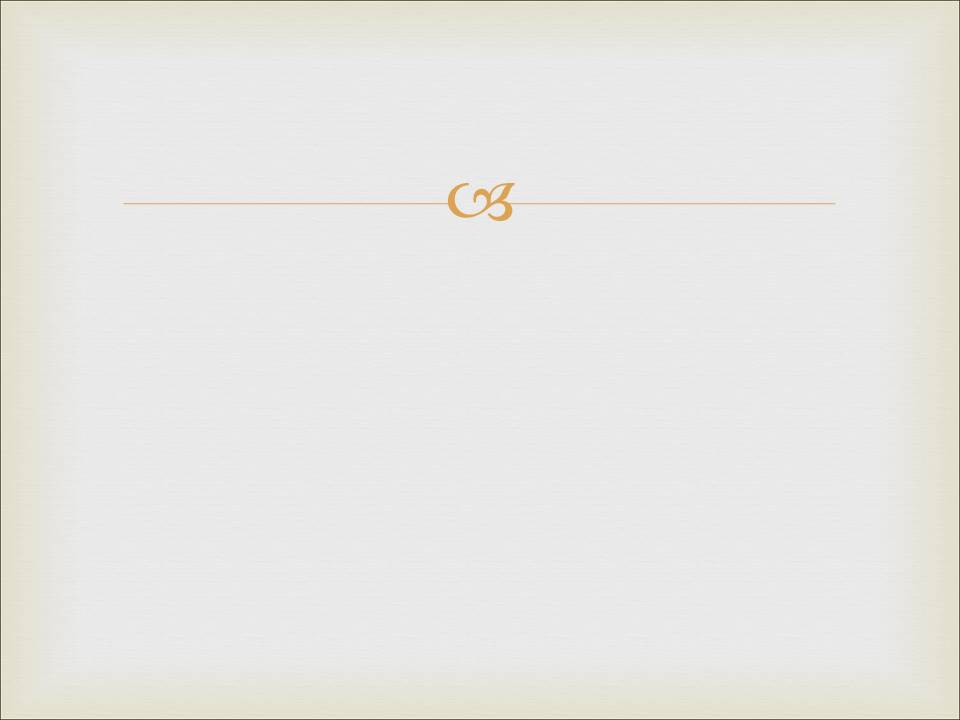 Проверка истинности мировоззрений
Как объяснить факт существования вселенной?
У нас не так уж и много вариантов:
Возникновение вселенной – это самосотворение. Вселенная сотворила сама себя.
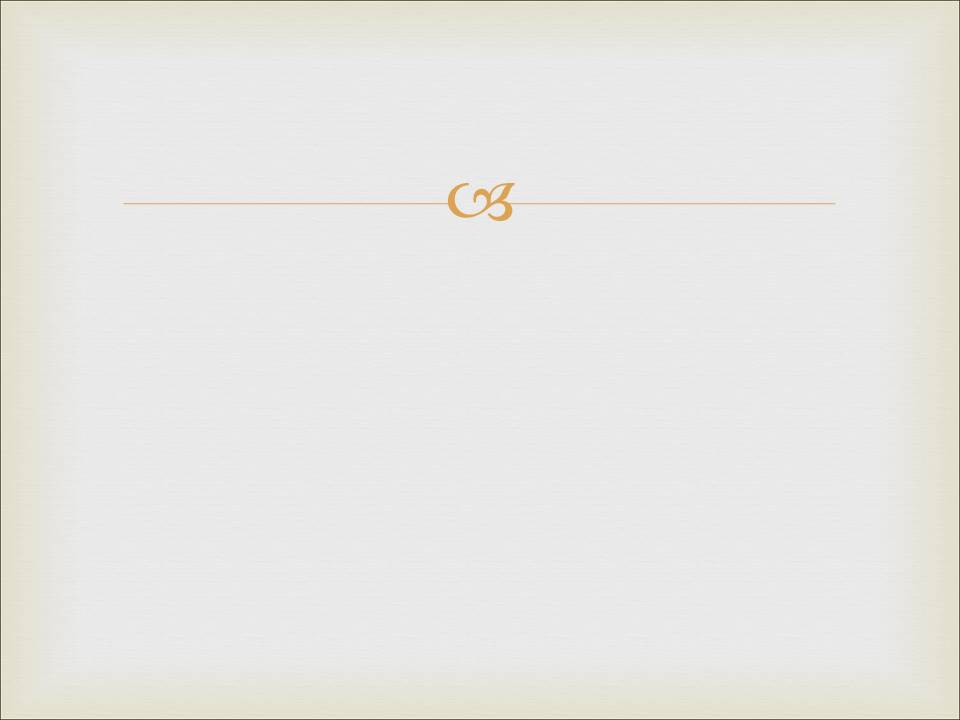 Проверка истинности мировоззрений
Как объяснить факт существования вселенной?
У нас не так уж и много вариантов:
Возникновение вселенной – это самосотворение. Вселенная сотворила сама себя. 
Вселенная — это иллюзия. В действительности ее нет.
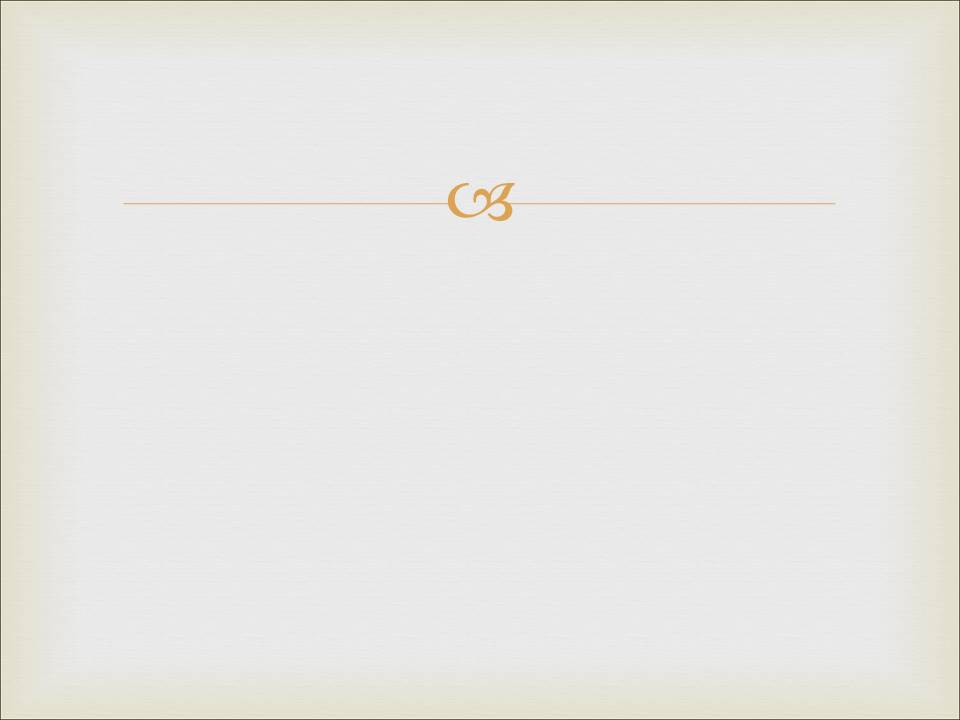 Проверка истинности мировоззрений
Как объяснить факт существования вселенной?
У нас не так уж и много вариантов:
Возникновение вселенной – это самосотворение. Вселенная сотворила сама себя. 
Вселенная — это иллюзия. В действительности ее нет. 
Возникновение вселенной — это случайность.
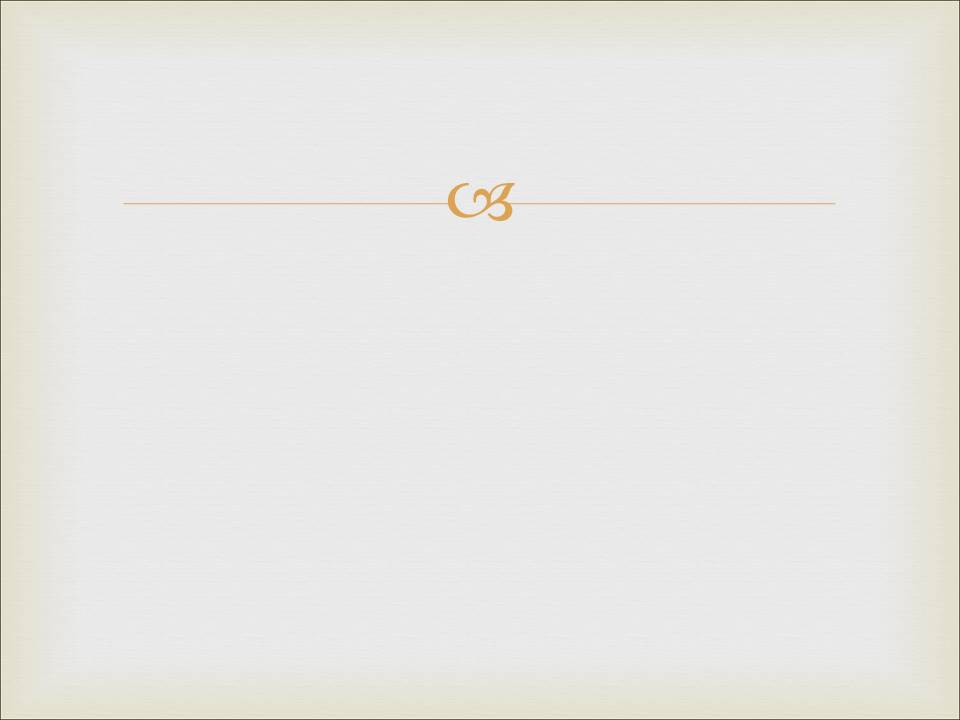 Проверка истинности мировоззрений
Как объяснить факт существования вселенной?
У нас не так уж и много вариантов:
Возникновение вселенной – это самосотворение. Вселенная сотворила сама себя. 
Вселенная — это иллюзия. В действительности ее нет. 
Возникновение вселенной — это случайность. 
Вселенная существовала всегда.
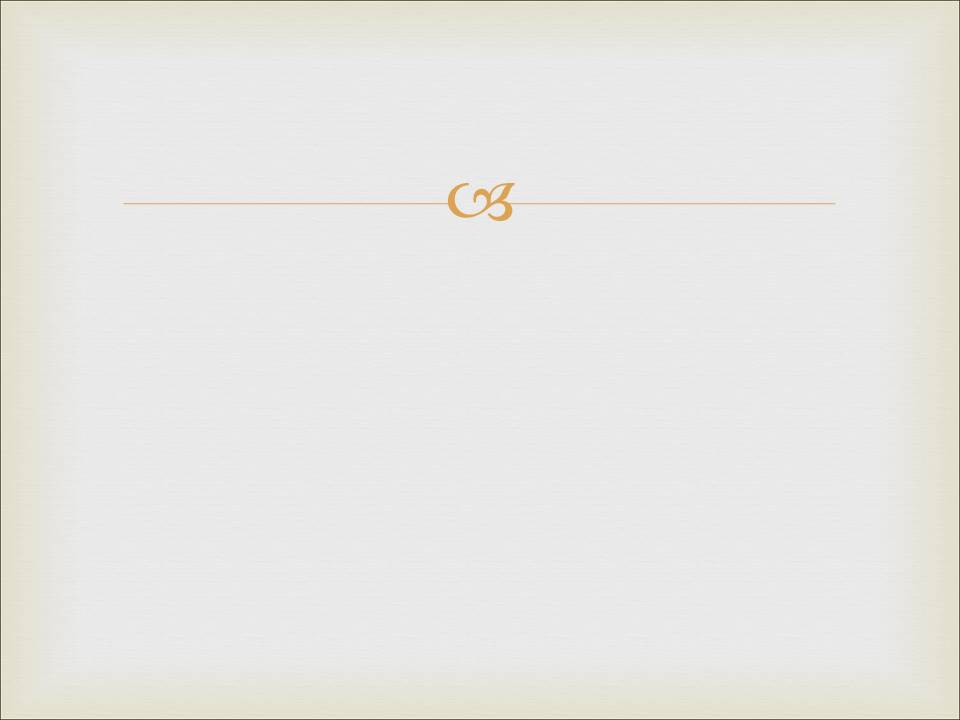 Проверка истинности мировоззрений
Как объяснить факт существования вселенной?
У нас не так уж и много вариантов:
Возникновение вселенной – это самосотворение. Вселенная сотворила сама себя. 
Вселенная — это иллюзия. В действительности ее нет. 
Возникновение вселенной — это случайность. 
Вселенная существовала всегда. 

Вселенная – это творение Бога.
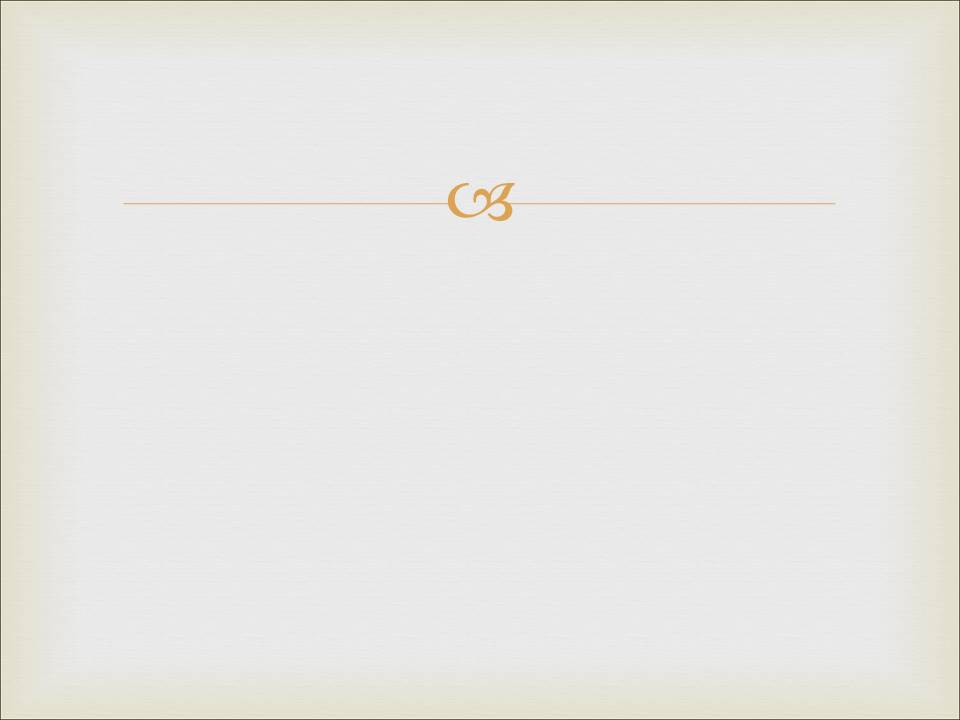 Рассмотрение возможных вариантов.
1.
Самосотворение. Это позиция атеизма. Все произошло от большого взрыва и потом сформировалось само собой путем эволюции. Это явное нарушение закона не-противоречия. 
Вселенная должна одновременно существовать, чтобы   
        быть Творцом, и не существовать, чтобы стать     
        творением.

b)    Вселенная должна уже быть до своего появления.
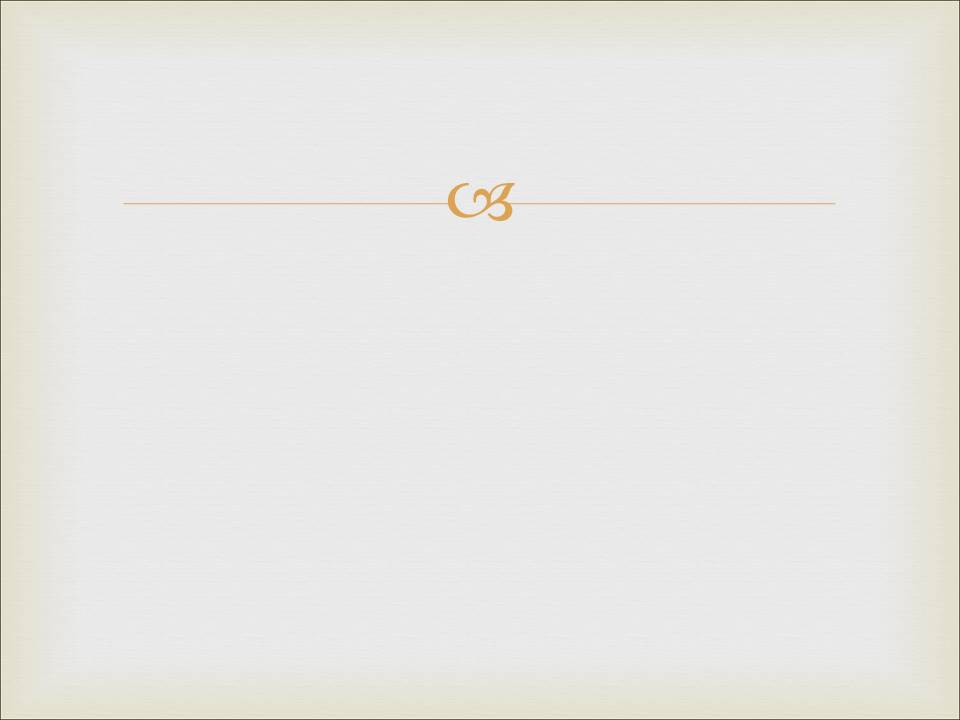 Рассмотрение возможных вариантов.
2.
Вселенная – это иллюзия. Это позиция пантеизма. Существует только бог, вся материя — это иллюзия. Рене Декарт.Cogito ergo sum –« Я думаю, потому я существую».Действительно могут быть иллюзии относительно реальности, но утверждать, что вся реальность – это иллюзия, значит, что ничего не  существует, в том числе и меня; и, как показал Декарт, я никогда не могу сомневаться в своем существовании, не доказав прежде, что я существую. …Аргумент Декарта доказывает, что что-то существует; и что что-то, что существует, это не что иное, как его собственное сознание.
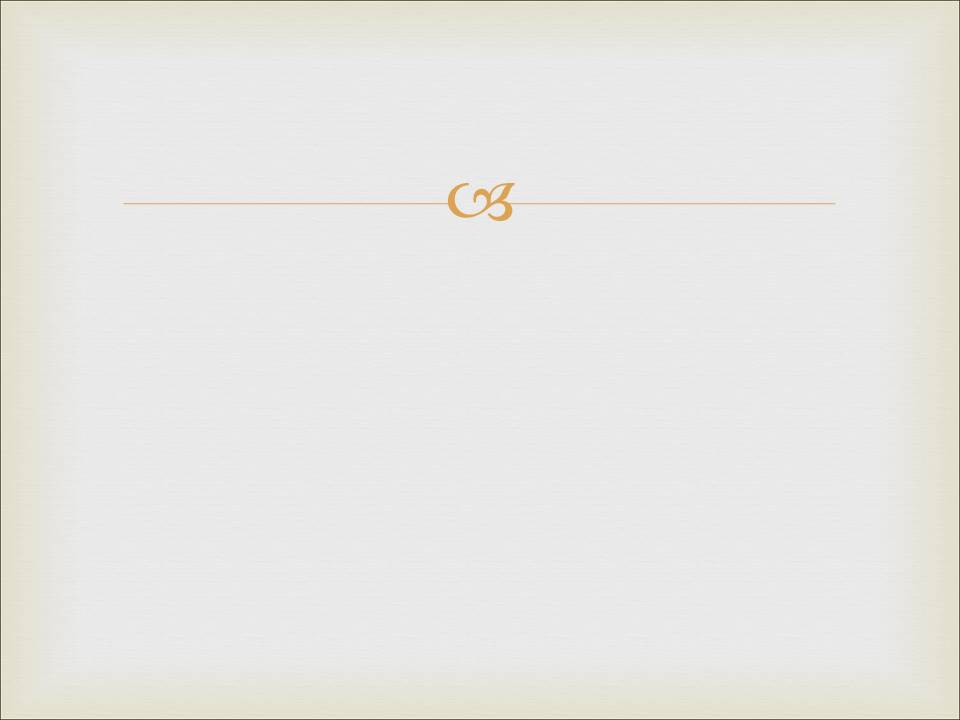 Рассмотрение возможных вариантов.
3.
Творение случайное. Позиция политеизма. Борьба богов, и сотворение как случайное действие победы или поражения. Закон причинно-следственной связи.Евр 3:4всякий дом устроится кем либо, а устроивший все есть Бог. Сложность, не поддающаяся снижению (аргумент Майкла Бихи): 
функциональные органы живых организмов представляют собой устройства не поддающейся снижению сложности;
следовательно, они должны были иметь завершенную функционирующую конструкцию изначально;
следовательно, они не могли развиться самостоятельно;

следовательно, они должны иметь Конструктора, - Творца.